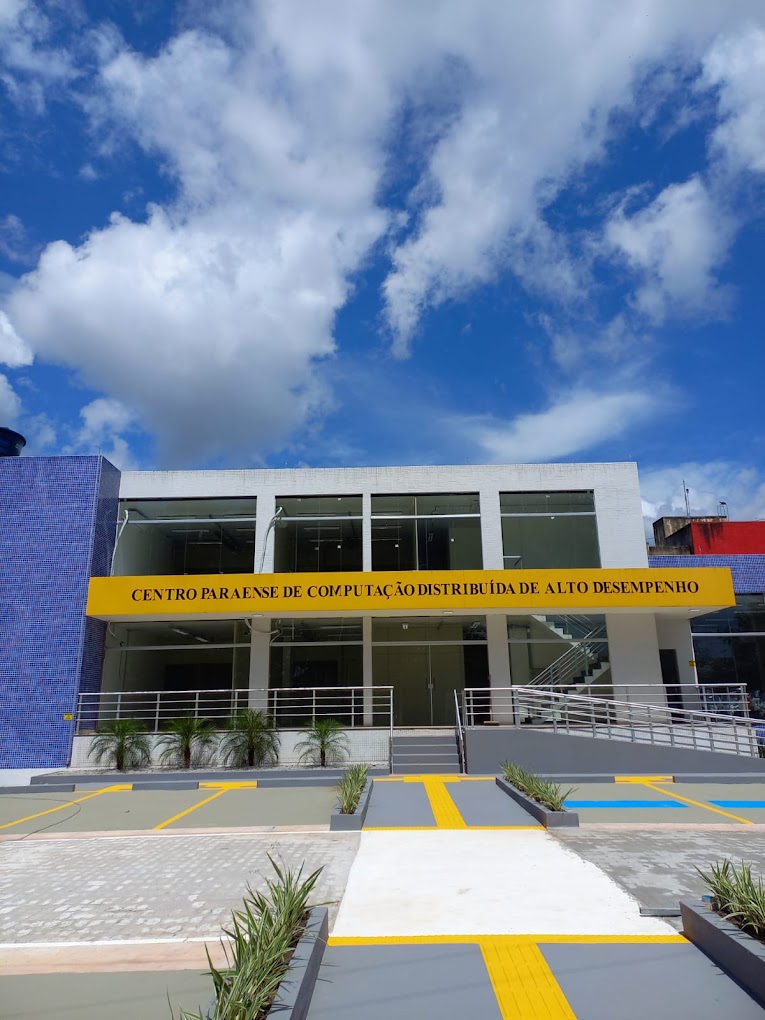 Portfólio institucional | LCT
1º WORKSHOP PPGEE-PRODEPA: INTEGRAÇÃO DE SISTEMAS COM INTELIGÊNCIA ARTIFICIAL.
2025
Titulo do trabalho (preencher)
Discente:
Orientador:
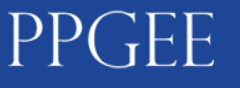 PÁGINA | 02
Titulo do Trabalho
Sistema da PRODEPA alvo da melhoria: xxxxxxx
Problema Identificado: xxxxxxx
Sugestoes de Técnica de IA proposta: xxxxxxx
Benefícios esperados: xxxxxxxxx
PÁGINA | 03
Titulo do Trabalho
Caso necessário , espaço reservado para imagem/fluxograma/etc